Урок – путешествие «Буквы з и с на конце приставок)
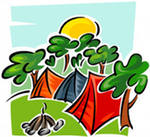 Презентацию подготовила: учитель русского языка и литературы МБОУ «ЗСОШ №6» Апчаева Ю.И.
Соберем рюкзак
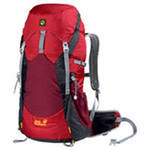 В походе нужны многие вещи. Отгадайте загадки  и  запишите слова  с  неизменяемыми  приставками .
Где бы ты ни находился,
Если только заблудился,
Он укажет тебе, друг,
Путь на север или юг.
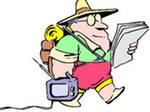 Компас
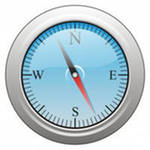 Чтоб увидеть мне вдали,
Как проплывают корабли,
В него я быстро посмотрю
И всем ребятам расскажу.
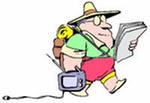 Бинокль
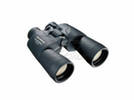 Наклонилась над рекою –
Уговор у них такой:
Обменяет ей река
Окунька на червяка.
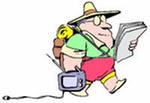 Удочка
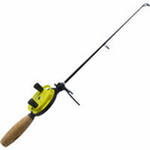 Он в походе очень нужен,
Он с кострами очень дружен.
Можно в нём уху сварить,
Чай душистый кипятить.
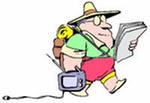 Котелок
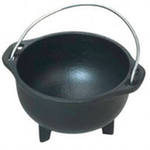 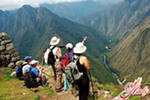 Живут на свете, людям помогая,Приставки  воз-, из-, через-, раз-, без.Но звук глухой согласный их встречает,И мы их пишем только с буквой с.Глухие звуки – это непоседы!Они спокойно не желают жить,Они мечтают звонкого соседаВо что бы то ни стало оглушить.Не забудьте, что  приставки Раз-, из-, воз-, низ-, через-, без-Перед согласными глухимиБыстро сменят  з  на с.
Отсюда следут:
В приставках на з-с перед звонкими согласными пишется з, а перед глухими – с.Пример: бесшумный, безвкусный
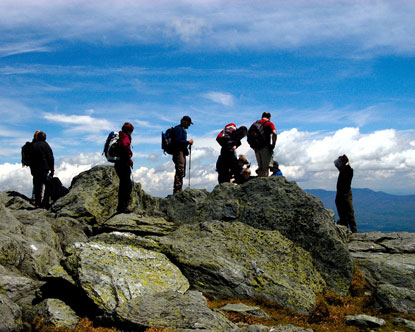 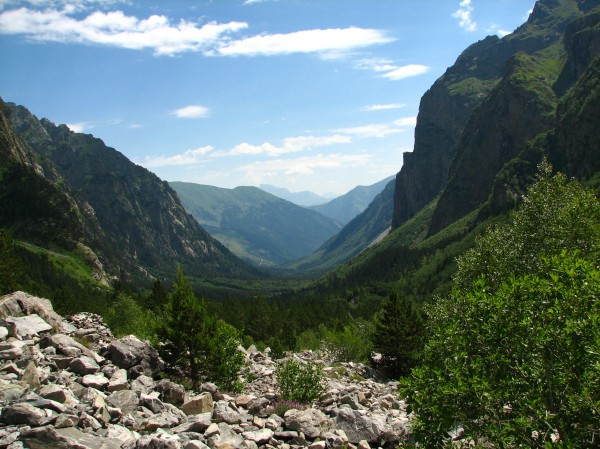 Замените существительное  с  предлогом однокоренными прилагательными  с   приставками  на  з ,  с . Объяснить написание  приставок .
Небо без звёзд –Вход без платы –Ребёнок без забот – Ребёнок без помощи – Дорога без конца –Шоколад без вкуса –Жидкость без цвета –Океан без предела –
Ветер дует нам в лицо,Закачалось деревцо.Ветер, тише, тише, тише,А потом кругом, кругом,Всё бегом, бегом, бегом.Раз- два, Раз – два!Вот и кончилась игра!Физкультминутка
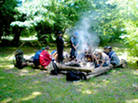 Отдохнули, отправимся в путь.Следующее задание:Распределительный диктантВ походе все должны помогать друг другу. Давайте мы поменяемся нашими рюкзаками, и каждый понесёт ношу своего товарища.
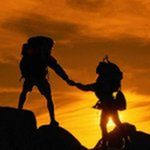 И вот мы добрались до поляны
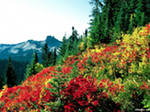 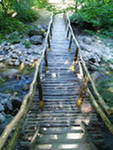 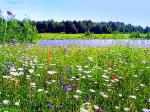 Возвращение домой
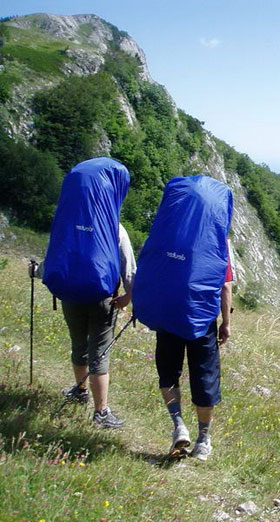 Вы все работали активно, преодолели все препятствия. МОЛОДЦЫ!!!